αλκοόλες
ΟΗ
υδροξύλιο
αλκοόλες
CH3CH2ΟΗ
Αλκοόλες είναι οργανικές ενώσεις που περιέχουν ένα ή περισσότερα υδροξύλια  (ΟΗ) (αλκοολικά υδροξύλια)
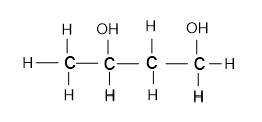 Αλκοολικό υδροξύλιο
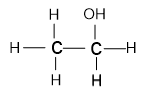 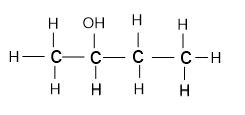 αλκοόλες
Για να ονομάσω τις αλκοόλες στην τελευταία συλλαβή βάζω -όλη
παραδείγματα
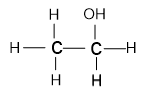 αιθ  αν   όλη
αιθανόλη
αιθ  αν   όλη
αιθανόλη
CH3CH2ΟΗ
αλκοόλες
παραδείγματα
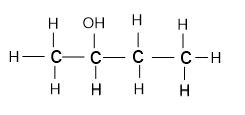 2-βουτ  αν   όλη
2-βουτανόλη
CH3CH(ΟΗ)CH2CH3
2-βουτ  αν   όλη
2-βουτανόλη
αλκοόλες
παραδείγματα
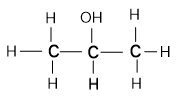 2- προπ  αν   όλη
2- προπανόλη
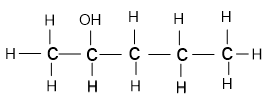 2 - πεντ  αν   όλη
2-πεντανόλη
αλκοόλες
παραδείγματα
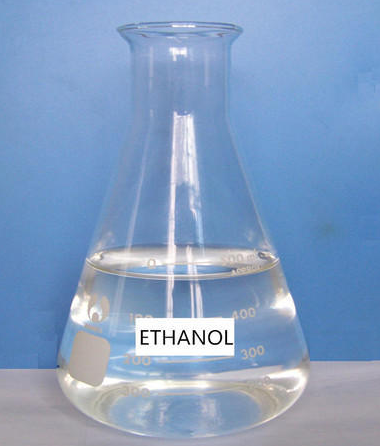 αιθανόλη
Αυτή η ποσότητα αιθανόλης θα αποτελείται από πολλά εκατομμύρια μόρια αιθανόλης
Αν… πάρω ένα μόριο αιθανόλης
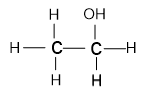 CH3CH2ΟΗ
αλκοόλες
Οι αλκοόλες χωρίζονται σε :
1.Σε κορεσμένες αλκοόλες που δεν περιέχουν  διπλό δεσμό (δ.δ.) ή τριπλό δεσμό (τ.δ.)
Παράδειγμα:
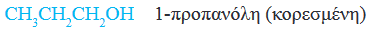 2.Σε ακόρεστες  αλκοόλες που  περιέχουν  διπλό δεσμό (δ.δ.) ή τριπλό δεσμό (τ.δ.)
Παράδειγμα:
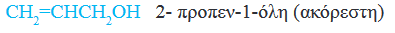 αλκοόλες
Οι αλκοόλες χωρίζονται σε :
1.Σε  μονοσθενείς αλκοόλες που  περιέχουν  ένα αλκοολικό υδροξύλιο (-ΟΗ)
Παράδειγμα:
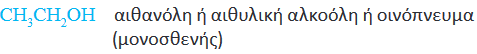 2.Σε  δισθενείς αλκοόλες που  περιέχουν  δύο αλκοολικά υδροξύλια (-ΟΗ)
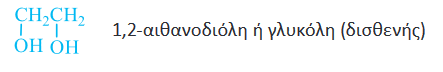 Παράδειγμα:
3.Σε  τρισθενείς αλκοόλες που  περιέχουν  τρία αλκοολικά υδροξύλια (-ΟΗ)
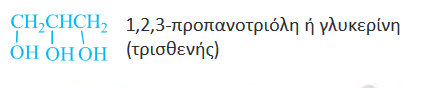 Παράδειγμα:
αλκοόλες
Οι αλκοόλες χωρίζονται σε :
1.Σε  πρωτοταγείς αλκοόλες, όπου το άτομο C  (που συνδέεται με το ΟΗ) συνδέεται  με 1 άτoμο C
Παράδειγμα:
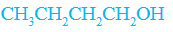 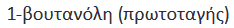 2.Σε  δευτεροταγείς αλκοόλες, όπου το άτομο C  (που συνδέεται με το ΟΗ) συνδέεται  με 2 άτoμα C
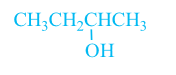 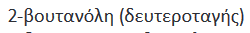 Παράδειγμα:
3.Σε  τριτοταγείς αλκοόλες, όπου το άτομο C  (που συνδέεται με το ΟΗ) συνδέεται  με 2 άτoμα C
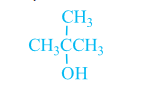 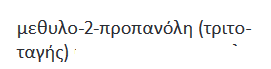 Παράδειγμα:
Καύση - αλκοόλες
Γενικά καύση μιας ουσίας είναι η αντίδραση της ουσίας αυτής με οξυγόνο (Ο2), που συνοδεύεται από  παραγωγή θερμότητας.
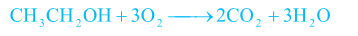 αλκοόλη
Διοξείδιο του άνθρακα
νερό
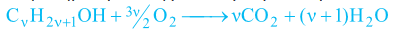 Καύση - αλκοόλες
Γενικά καύση μιας ουσίας είναι η αντίδραση της ουσίας αυτής με οξυγόνο (Ο2), που συνοδεύεται από  παραγωγή θερμότητας.
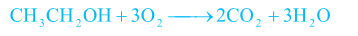 αλκοόλη
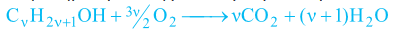 Όπου ν είναι τα άτομα C, στα αντιδρώντα
Γενικά οι μονοσθενείς κορεσμένες αλκοόλες κατά την  πλήρη καύση τους παράγουν διοξείδιο του άνθρακα (CO2)   και (H20)
Καύση - αλκοόλες
Να συμπληρώσετε τις παρακάτω αντιδράσεις πλήρης καύσης των αλκοολών:
CH3CH2 OH       +     O2
CH3 OH       +     O2
CH3CH2 CH2OH       +     O2
CH3CH2 CH2CH2OH       +     O2
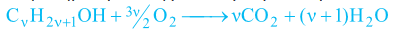 Εστεροποίηση - αλκοόλες
νερό
αλκοόλη
(1-αιθανόλη)
Εστέρας
Καρβοξυλικό οξύ
(αιθανικό οξύ)
CH3COΟH       + CH3CH2 OH
CH3C  OΟ CH2CH3
+     Η2 Ο
ή
Εστεροποίηση - αλκοόλες
νερό
αλκοόλη
(1-αιθανόλη)
Εστέρας
Καρβοξυλικό οξύ
(αιθανικό οξύ)
ή
CH3COΟH       + CH3CH2 OH
CH3C  OΟ CH2CH3
+     Η2 Ο
Εστεροποίηση - αλκοόλες
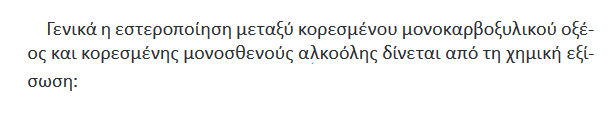 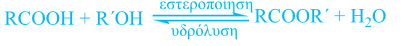 Εστεροποίηση - αλκοόλες
Να συμπληρώσετε τις παρακάτω αντιδράσεις εστεροποίησης  των αλκοολών:
CH3COΟH      +  CH3  OH
CH3COΟH       + CH3CH2 OH
CH3CH2CH2COΟH    +  CH3CH2 OH
CH3CH2 COΟH    +  CH3  OH
Οξείδωση δευτεροταγών αλκοολών
Δευτεροταγής αλκοόλη
(2 -βουτανόλη)
Οξειδωτικό μέσο
Κετόνη
(Βουτανόνη)
νερό
ή
+
CH3COCH2CH3
H2O
CH3CHOHCH2CH3
+
[O]
Οξείδωση δευτεροταγών αλκοολών
Γενική χημική αντίδραση:
Κετόνη
Δευτεροταγής αλκοόλη
Οξειδωτικό μέσο
νερό
ή
RCHOHR’
+
[O]
RCOR’
+
H2O
Οξείδωση δευτεροταγών αλκοολών
Δευτεροταγείς αλκοόλες αντιδρούν με  κάποια  ουσία πού είναι οξειδωτικό μέσο  [Ο]   ,  δηλαδή οξειδώνονται, από την αντίδραση αυτή παράγεται μία κετόνη και νερό.
Γενική χημική αντίδραση:
Οξείδωση δευτεροταγών αλκοολών
Να συμπληρώσετε τις παρακάτω αντιδράσεις οξείδωσης  των αλκοολών:
CH3CΗOΗCH3+     [O]
CH3CΗOHCH2CH3       + [O]
C ΗOH CH3             + [O]
CH3CH2 C ΗOH CH2CH2 CH3        + [O]
Αφυδάτωση κορεσμένων μονοσθενών αλκοολών  ( προς αλκένια)
H2SO4
+     Η2 Ο
170  o C
Αλκένιο
(Αιθένιο)
Αλκοόλη
(αιθανόλη)
ή
+     Η2 Ο
H2SO4
CH3CH2 ΟH
170  o C
Αφυδάτωση κορεσμένων μονοσθενών αλκοολών  ( προς  αλκένια)
H2SO4
+     Η2 Ο
170  o C
Γενικός τύπος
+     Η2 Ο
CνCH2ν + 1 ΟH
H2SO4
CνCH2ν
170  o C
Αφυδάτωση κορεσμένων μονοσθενών αλκοολών  (προς  αλκένια)
Να συμπληρώσετε τις παρακάτω αντιδράσεις αφυδάτωσης αλκοολών προς αλκένια
H2SO4
CH3CΗ2OΗ
170  o C
H2SO4
CH3CΗ 2 CH2CH2OH
170  o C
H2SO4
CH3CΗ 2 CH2 OH
170  o C
H2SO4
CH3CH2 C Η 2 CH2CH2 CH 2 OH
170  o C
Αφυδάτωση κορεσμένων μονοσθενών αλκοολών  ( προς  αιθέρες)
H2SO4
+     Η2 Ο
2CH3CΗ2OΗ
CH3CΗ2     O     CΗ2CH3
130  o C  - 140  o C
αιθέρας
Αλκοόλη
(αιθανόλη)
Αφυδάτωση κορεσμένων μονοσθενών αλκοολών  (αιθέρες)
Να συμπληρώσετε τις παρακάτω αντιδράσεις αφυδάτωσης αλκοολών προς αιθέρες
H2SO4
2CH3CΗ2OΗ
130  o C  - 140  o C
H2SO4
2CH3CΗ 2 CH2CH2OH
130  o C  - 140  o C
H2SO4
2CH3CΗ 2 CH2 OH
130  o C  - 140  o C
H2SO4
2CH3 OH
130  o C  - 140  o C
Αντίδραση κορεσμένων μονοσθενών αλκοολών  με δραστικά μέταλλα
Οι αλκοόλες αντιδρούν με τα μέταλλα :  Να (=νάτριο)   ή   Κ   (= κάλιο)  και παράγονται αλκοξείδια
CH3CΗ2OΗ    + Να
CH3CΗ2 OΝα
+    1/2    Η2
Αλκοόλη
(αιθανόλη)
αλκοξείδιο
+    1/2    Η2
CH3CΗ2OΗ    + Κ
CH3CΗ2 OΚ
Αλκοόλη
(αιθανόλη)
αλκοξείδιο